MODUULI 5
Työ IHMISTEN kanssa – Viestintä liiketoiminnassa
Eettisen elintarvikeyrittäjyyden ohjelma (EFE)
Viestintä liiketoiminnassa
01
Suhteiden ja empatian merkitys
Elintarvikealalla ihmiset ovat ne tekijät, jotka saavat kaiken tapahtumaan. Siksi on välttämätöntä, että ymmärrät arvon suhteiden rakentamiseen ja viestintään yrittäjänä.
Tässä moduulissa viemme sinut loogiselle matkalle miksi ja miten. Tavoitteenamme on antaa sinulle tiedot ja taidot tulla vahvaksi empaattiseksi kommunikaattoriksi eettisellä tavalla.
02
Eettinen ajattelu
03
Kuinka olemme vuorovaikutuksessa sidosryhmien ja reilun kaupan kanssa
04
Tarinankerronnan mahdollisuudet
05
Verkostojen voima elintarvikealalla
01
Suhteiden ja empatian merkitys
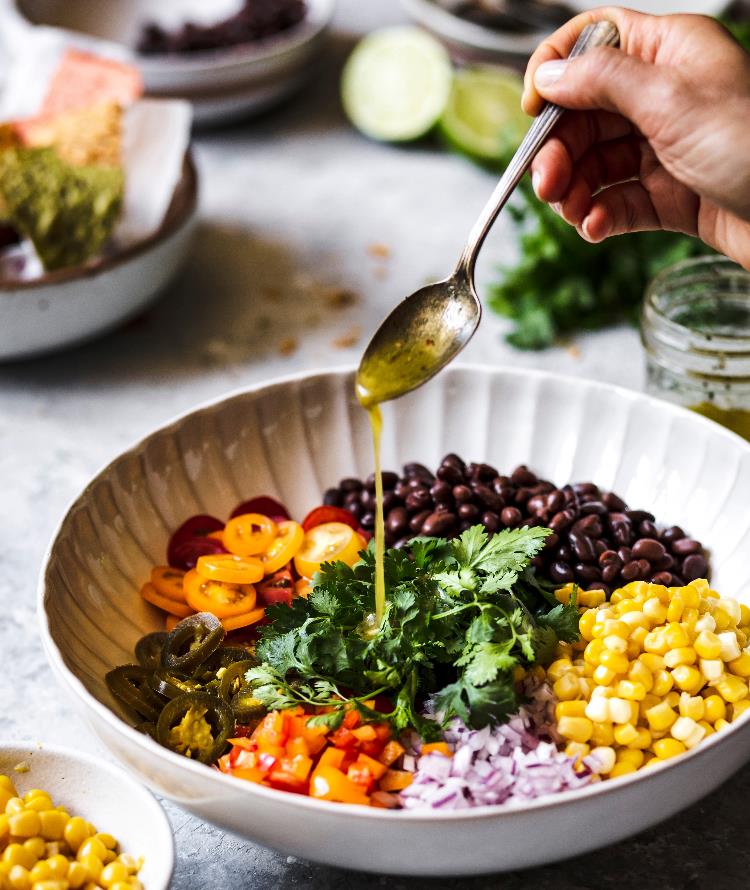 Vahvojen ihmissuhteiden rakentaminen…
Vahvojen suhteiden luominen yrityksesi sisällä voidaan nähdä avaimena eettiseen liiketoiminnan menestykseen.
Vahvat suhteet ovat kaikkien yritysten kulmakivi, mutta vain edistämällä luottamusta, yhteistyötä ja empatiaa työntekijöiden, asiakkaiden, tavarantoimittajien ja yhteisön kanssa, yrityksesi voi luoda positiivisen vaikutuksen, edistää kestävää kasvua ja ylläpitää vahvaa mainetta markkinoilla, mikä varmistaa, että yrityksesi toimii eettisesti.
LUOTTAMINEN & AVOIMUUS
1
Hyvät suhteet rakentuvat luottamukselle ja läpinäkyvyydelle sekä yrityksesi sisällä että ulkoisesti. Eettisten yritysten pitäisi priorisoida avointa viestintää, vilpittömyyttä ja rehellisyyttä, mikä edistää luottamusta ja vahvistaa ihmissuhteita.
TYÖNTEKIJÖIDEN SITOUMUS JA SÄILYTTÄMINEN
2
Priorisoimalla empatiaa ja positiivisten suhteiden edistämistä työntekijöidesi kanssa johtaa korkeampaan sitoutuneisuuteen ja työtyytyväisyyteen. Tämän jälkeen henkilökunta tuntee olevansa arvostettu, tuettu ja ymmärretty, mikä lisää heidän sitoutumistaan ​​yritykseesi ja vähentää vaihtuvuutta.
Tässä on joitain yleisiä tapoja, kuinka RAKENNAT VAHVAT SUHTEET yrityksesi sisällä ja ulkopuolella
YHTEISTYÖ JA RYHMÄTYÖ
3
Yhteistyön ja ryhmätyön voiman ymmärtäminen ja yhteiset tavoitteet luovat ympäristön, jossa yksilöt tuntevat olonsa mukavaksi jakamaan ideoitaan ja työskentelemään yhdessä. Tämä kasvattaa yhtenäisyyden tunnetta, mikä johtaa parempaan tuottavuuteen.
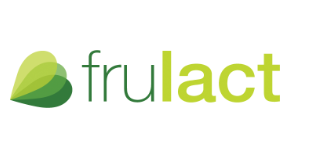 Inspiroidu…
Hyvien käytäntöjen kokoelmassamme portugalilainen yritysesimerkki FRULACT osoittaa, kuinka läpinäkyvyys ja luottamus kumppaneihinsa ja työntekijöiden suhteisiin ovat ratkaisevan tärkeitä heidän liiketoimintamallissaan.

Lue lisää täältä: Hyvien käytäntöjen kokoelma - Eettinen elintarvikeyrittäjyys (ethical-food.eu)
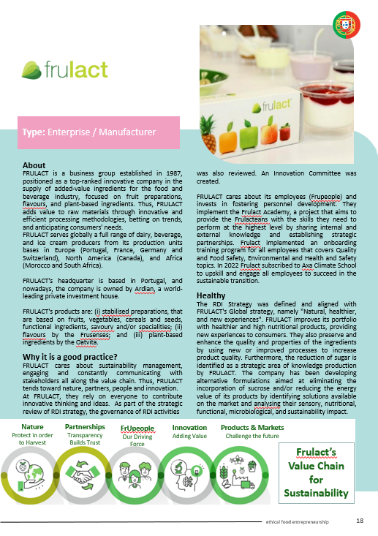 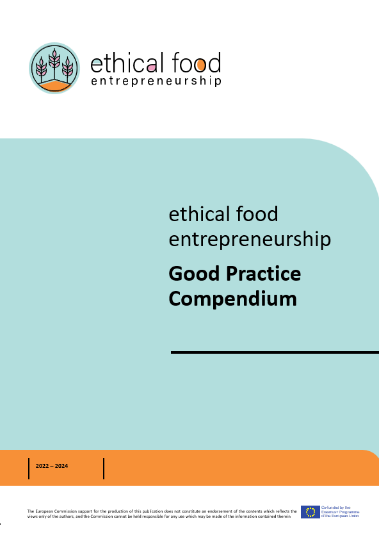 ASIAKASUSKOUS JA TYYTYVÄISYYS
4
Ymmärtämällä asiakkaiden tarpeita ja huolenaiheita voit tarjota räätälöityjä ratkaisuja, poikkeuksellista asiakaspalvelua ja positiivisen kokonaiskokemuksen. Tämä johtaa asiakasuskollisuuteen, toistuvaan liiketoimintaan ja myönteisiin suosituksiin.
TOIMITTAJIEN JA KUMPPANEIDEN SUHTEET
5
Eettisen liiketoiminnan perusta on laajentaa arvojasi tavarantoimittajiisi ja kumppaneihisi sekä rakentaa oikeudenmukaisia ​​ja eettisiä hankintakäytäntöjä ja molempia osapuolia hyödyttäviä kumppanuuksia niiden kanssa, jotka jakavat arvosi. Tämä parantaa uskottavuuttasi ja mainettasi kestävällä tavalla.
Tässä on joitain yleisiä tapoja, Kuinka RAKENNAT VAHVAT SUHTEET yrityksesi sisällä ja ulkopuolella
YHTEISÖN SITOUMUS JA SOSIAALINEN VAIKUTUS:
6
Eettisenä yrityksenä on tärkeä tunnistaa roolisi laajemmassa yhteisössä ja osallistua aktiivisesti aloitteisiin, jotka edistävät sosiaalista ja ympäristöllistä hyvinvointia. Tämän seurauksena rakennat hyvän suhteen ja maineen yhteisössä.
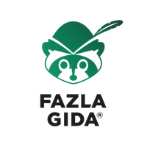 Inspiroidu…
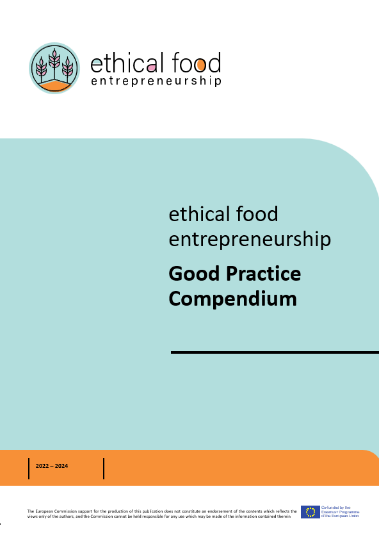 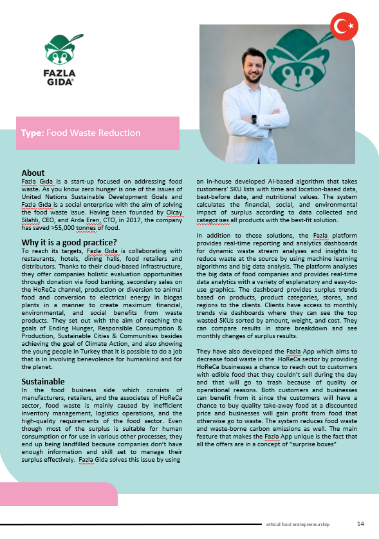 Yksi yritysesimerkeistämme FAZLA GIDA on turkkilainen start-up, joka auttaa yritysverkostoa saavuttamaan yhteisen tavoitteen. Tämä on saavutettu laajan yhteistyön ja tuen ja innovatiivisen teknologian käytön avulla.

Lue kaikki niistä täältä: Hyvien käytäntöjen kokoelma - Eettinen elintarvikeyrittäjyys (ethical-food.eu)
Empatia…
Moduulissa 3 tuodaan esille empatia kuluttajan näkökulmasta ja siitä, kuinka kuluttajan tai loppukäyttäjän tarpeita ja toiveita ymmärtämällä voidaan paremmin innovoida ja ratkaista heille olemassa olevia ongelmia.
Kuitenkin empatialla on elintärkeä rooli ihmisten puolella liiketoiminnassa, ja se on usein kriittinen ohjattaessa eettisiä päätöksentekoprosesseja.
Empatiaa liiketoiminnassa
YMMÄRTÄÄ
Cambridgen sanakirja määrittelee empatian: "kyky jakaa jonkun toisen tunteita tai kokemuksia kuvittelemalla, millaista olisi olla kyseisen henkilön tilanteessa."
Näin ollen empatia on kriittinen, kun rakennetaan vahvoja suhteita eettisessä liiketoiminnassa. 
Kun keskustelet yllä vahvoista suhteista, olet huomannut, että useita verbejä tulee jatkuvasti esiin … ymmärtää, tunnistaa, luottaa, laajentaa, sitoutua … nämä ovat kaikki toimintasanoja, jotka pyörivät empatian ympärillä.
LUOTTAA
TUNNISTAA
SITOUTUA
LAAJENTAA
Empatian etu tai ARVOT yrityksesi kannalta
Ymmärrä sidosryhmien näkökulmat: mukaan lukien työntekijät, asiakkaat, toimittajat ja yhteisö, ja tee sitten tietoon perustuvia päätöksiä.
Mieti ihmisen vaikutusta: kun yksilöiden hyvinvoinnin, oikeuksien ja ihmisarvon katsotaan johtavan eettisempään lopputulokseen.
Edistä eettisistä organisaatiokulttuuria: Kun johtajat ja päättäjät osoittavat empatiaa, se näyttää esimerkkiä muille organisaatiossa seurata.
Sidosryhmien luottamus ja maine: Empatialla on ratkaiseva rooli sidosryhmien välisen luottamuksen rakentamisessa ja ylläpitämisessä. Kun päättäjät osoittavat empatiaa, heidät nähdään luotettavina, välittävinä ja huomaavaisina.
Eettinen innovaatio ja kestävä kehitys: Empatiavetoinen innovaatio edistää kestäviä käytäntöjä, vastuullista tuotekehitystä ja pitkän aikavälin arvon luomista.
Reflektio -harjoitus
Kuvaus
Käyttämällä Gibbin heijastava sykli voit analysoida tähänastisia toimiasi empatiatasosi ja liikesuhteidesi laadun perusteella sekä sisäisesti että ulkoisesti.
Tämä auttaa sinua tekemään parannuksia jatkuvasti.
Tunteet
Mitkä olivat ajatuksesi ja tunteesi?
Mitä tapahtui?
Gibbsin reflektoiva sykli
Toimintasuunnitelma
Arviointi
Jos se nousi uudelleen, mitä tekisit?
Mitä hyvää ja huonoa kokemuksessa oli?
Johtopäätös
Kuvaus
Mitä muuta olisit voinut tehdä?
Mitä järkeä voit ymmärtää tilanteesta?
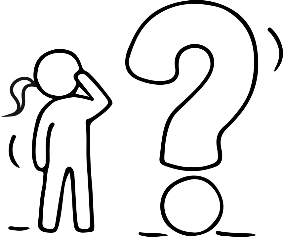 02
Eettinen ajattelu ja reilu kauppa
Eettinen ajattelu
Eettinen ajattelu on vastuullisen johtamisen perusta.
Eettiset yritysjohtajat asettavat etusijalle eettisen päätöksenteon, ottavat huomioon sidosryhmien edut, asettavat eettisiä standardeja ja toimivat roolimalleina eettisille käyttäytymiselle.
He vaalivat eettistä kulttuuria ja ilmastoa, edistävät eettistä viestintää ja vaalivat yrityksensä mainetta.
Eettisen ajattelun avulla vastuulliset yritysjohtajat edistävät yleistä menestystä, kestävyyttä ja positiivisia vaikutuksia, ei vain liiketoimintaansa 	vaan koko yhteiskuntaa.
Välittäminen on osa eettistä johtamista
Hoitoetiikka keskittyy siihen, että olemme kaikki yhteydessä toisiimme ja meillä on velvollisuus välittää toisistamme. Meidän on välitettävä, koska johtajuus on ihmissuhteiden ytimessä.

Lähde
Mitä eettiset johtajat ajattelevat?
1
Heitä ohjaa halu vaikuttaa myönteisesti.
2
He ajattelevat, mikä on parasta muille ja etsivät molemminpuolista hyötyä.
He ajattelevat tapoja osoittaa arvonsa päivittäisessä johtajuudessa, vaikka he kohtaavat haasteita
3
Eettinen ajattelu ja vastuullinen johtaminen
3
4
2
1
Eettinen viestintä
Eettisten standardien asettaminen
Eettinen päätöksenteko
Sidosryhmien suuntautuminen
Eettinen ajattelu 
Vastuullinen johtaminen
Viimeisessä osiossa pohdimme EMPATIAA ja siitä, kuinka empatia voi tehdä sinusta ja yrityksestäsi eettisempiä.
Kehittämällä empatiaa AJATTELET EETTISESTI ja saat samalla tavalla arvoa toimistasi vastuullisena johtajana, ei vain sinulle ja yrityksellesi, vaan kaikille sidosryhmille, mukaan lukien yhteisö ja ympäristö … jälleen “People, Planet, Profit” hyväksi.
1. Eettinen päätöksenteko
Eettinen ajattelu voi tarjota sinulle johtajana puitteet vastuullisten ja eettisten päätösten tekemiseen. 
Siihen kuuluu pohtia moraaliset seuraukset ja mahdolliset seuraukset toimistasi sidosryhmiä, yhteiskuntaa ja ympäristöä kohtaan. 
Sinä eettisenä johtajana voit priorisoida arvot, kuten rehellisyys, vastuullisuus ja oikeudenmukaisuus ja integroida ne päätöksentekoprosesseihin.
VASTUULLISUUS
OIKEUDELLISUUS
INTEGRITY
2. Sidosryhmien suuntautuminen
Johtamisen eettinen ajattelu korostaa erilaisten sidosryhmien näkökulmien ja etujen huomioon ottamista.
Vastuullisena johtajana ymmärrät, että päätöksesi ja toimintasi vaikuttavat eri sidosryhmiin, kuten työntekijöihin, asiakkaisiin, yhteisöihin ja ympäristöön. 
On hyvä hakea aktiivisesti panosta sidosryhmiltä ja ottaa heidän huolenaiheensa huomioon päätöksiä tehtäessä ja pyrkiä suurempaa hyvää edistäviin tuloksiin.
Kirjoittaja ja motivoiva puhuja Simon Sinek on saavuttanut mainetta johtajuuden asiantuntijana. Tässä lyhyessä videossa hän pohtii siitä, kuinka tärkeää on aktiivisesti etsiä työntekijöiden panosta yrityksesi kulttuurin kehittämiseen.
Kulttuurin rakentaminen yhdessä – YouTube
3. Eettisten standardien asettaminen
Eettisenä johtajana asetat selkeät eettiset standardit ja odotukset organisaatiollesi ja liiketoiminnallesi. 
Eettisenä johtajana pystyt kommunikoimaan ja toimimaan esikuvana vahvistaaksesi eettisyyden merkitystä, eettistä käyttäytymistä ja rehellisyyttä kaikilla tasoilla.
Luomalla eettisen kulttuurin voit johtaa ja luoda ympäristön, jossa vastuullista päätöksentekoa ja käyttäytymistä 	arvostetaan ja tuetaan.
4. Eettinen viestintä
Eettinen ajattelu ohjaa sinua viestintäkäytäntöjesi johtajana. 
Vastuullisena johtajana sinun täytyy priorisoida avoimuus, rehellisyys ja kunnioittava viestintä.
Sinun on varmistettava, että tietoa jaetaan avoimesti ja tarkasti, mikä edistää luottamusta ja ymmärrystä sidosryhmien keskuudessa.
On tärkeää kannustaa avointa vuoropuhelua ja luoda turvallinen tila keskustelulle eettisistä kysymyksistä ja huolenaiheista.
Lisää mielenkiintoista luettavaa:
Erot modernin ja perinteisen eettisen ajattelun välillä -Owlcation
Etiikka työpaikalla: eettinen älykkyys ja miten se saavutetaan |HRZone
Vastuullinen johtaminen | ACCA Global
Suurin koskaan lukemani johtajuusartikkeli (forbes.com)
5 Johtamisen perusteet - johtajuuden kehittäminen | Simon Sinek – YouTube
03
Kuinka olemme vuorovaikutuksessa sidosryhmien ja Reilun kaupan kanssa
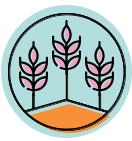 Keitä ovat sidosryhmäsi?
Antaaksesi lähtökohdan tutkia, kuinka sinä elintarvikealan yrittäjänä voit olla vuorovaikutuksessa sidosryhmiesi kanssa eettisellä ja vastuullisella tavalla ... sinun on ensin tunnistettava, keitä sidosryhmät ovat.
Sitten voit alkaa olla vuorovaikutuksessa, rakentaa suhteita, edistää avoimuutta ja käsitellä eri sidosryhmien huolenaiheita ja etuja piirissäsi.
Yleensä sidosryhmiä ovat:
1
Kuluttajat / asiakkaat
2
Työntekijät
3
Toimittajat / jakelijat
4
Sääntelyviranomaiset
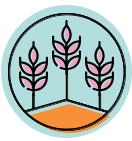 Ryhmä 1: Kuluttajat / Asiakkaat
Aiheet , joista he saattavat olla kiinnostuneita, ovat:
Paikalliset yhteisöaloitteet/-ohjelmat
Ruoan alkuperä, ainesosat, prosessit
Ravitsemustiedot, allergeenit
Terveys- ja turvallisuustiedot
Ympäristö- ja kestävän kehityksen aloitteet
Sosiaalinen vastuu tai hyväntekeväisyyskumppanuudet
Tämä ryhmä on iso ja usein haastavampi olla vuorovaikutuksessa, koska se on hyvin monipuolinen ryhmä sisältäen:

Paikallisia yhteisöjä

Kuluttajia

Potentiaalisia kuluttajia
Tapoja olla vuorovaikutuksessa yleisön kanssa:
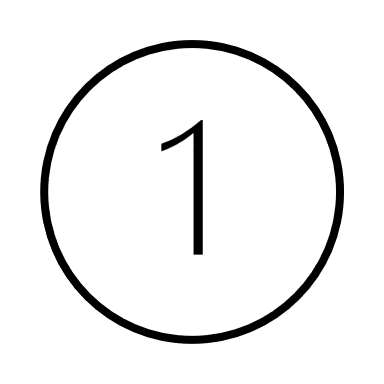 Verkkosivusto: Ylläpidä informatiivista ja käyttäjäystävällistä verkkosivustoa, joka tarjoaa yksityiskohtaista tietoa elintarvikeyrityksestäsi, tuotteistasi ja arvoistasi. Se on myös loistava tila jakaa kiinnostavaa ja opettavaista sisältöä, joka liittyy kestävän kehityksen pyrkimyksiisi, yhteisön osallistumiseen ja muihin aiheisiin, jotka saattavat kiinnostaa yleisöä.
Sosiaalisessa mediassa läsnäolo: Luo ja ylläpidä aktiivista läsnäoloa kohdeyleisösi kannalta tärkeillä sosiaalisen median alustoilla. Ota yhteyttä seuraajiin jakamalla asiaankuuluvaa sisältöä, vastaamalla kommentteihin/viesteihin ja vastaamalla kaikkiin huolenaiheisiin tai tiedusteluihin. Sosiaalinen media tarjoaa mahdollisuuden tavoittaa laajan yleisön, jakaa päivityksiä ja esittelee ruoka-alan arvoja ja tarjontaa.
Julkiset tapahtumat: Yhteisötapaamisten tai paikallisten festivaalien avulla voit olla yhteydessä yleisöön suoraan ja olla kasvokkain vuorovaikutuksessa, jakaa tuotenäytteitä ja rakentaa suhteita potentiaalisten asiakkaiden ja paikallisten yhteisöjen kanssa. Se osoittaa myös sitoutumisesi paikallisten aloitteiden tukemiseen ja edistää hyvää tahtoa.
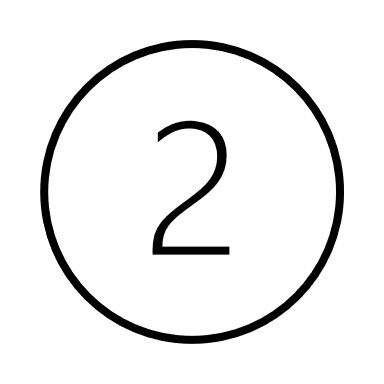 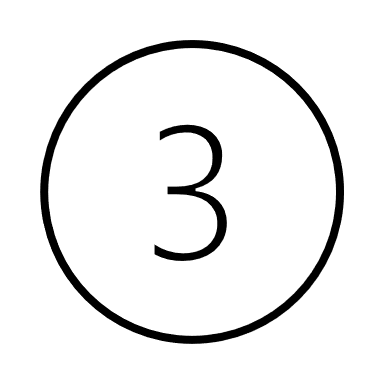 Tapoja olla vuorovaikutuksessa yleisön kanssa:
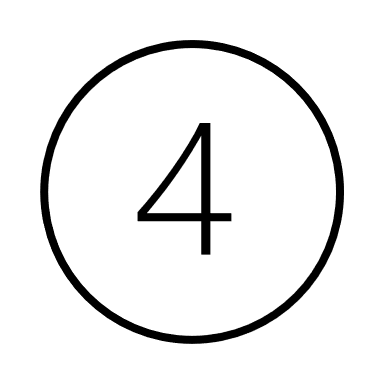 Asiakkaiden palaute ja arvostelut: Kannusta asiakkaita antamaan palautetta ja arvosteluja kokemuksistaan ​​elintarvikeyrityksestäsi tai tuotteistasi. Kuuntele aktiivisesti heidän kommenttejaan, vastaa heidän kysymyksiinsä/huoliinsa ja käytä heidän palautettaan tuotteiden ja palveluiden parantamiseen. Positiiviset asiakasarvostelut ja suosittelut voivat toimia vahvoina vastuullisuusviesteinä ja auttaa rakentamaan luottamusta suuren yleisön keskuudessa.
Kyselyt ja markkinatutkimukset auttavat keräämään näkemyksiä yleisön mieltymyksistä, tarpeista ja odotuksista. Nämä tiedot voivat auttaa muokkaamaan viestintästrategioitasi, tuotekehitystäsi ja yleistä liiketoimintaasi vastaamaan paremmin yleisön tarpeita.
Vastuullinen mainonta ja markkinointi. Kampanjoiden on oltava tarkkoja ja eettisiä elintarvikeyrityksesi kannalta. Vältä harhaanjohtavia väitteitä tai petollisia käytäntöjä ja keskity edistämään tuotteittesi ainutlaatuisia ominaisuuksia, kuten kestävyyttä, ravitsemuksellisia etuja tai reilun kaupan käytäntöjä. Läpinäkyvä ja vastuullinen mainonta rakentaa luottamusta yleisön keskuudessa.
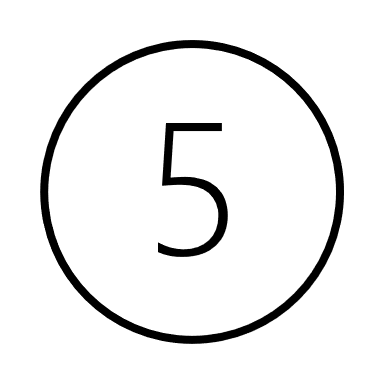 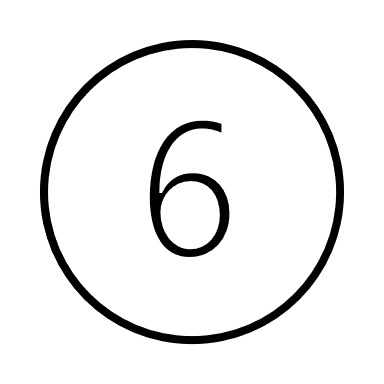 Saa inspiraatiota VÄÄRINYMMÄRRETYSTÄ HAIKARASTA…
Tämä on loistava esimerkki siitä, kuinka pieni eettinen elintarvikeyritys voi vaikuttaa tällaiseen hyvän ja selkeän viestinnän avulla. He myyvät vain innovatiivisia, tuoreita, paikallisia ja kausiluonteisia ruokia ja viestivät jatkuvasti tästä (omalla verkkosivustollaan, Instagram ja Facebook -kanavillaan. Katso joitain arvosteluja:
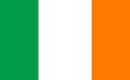 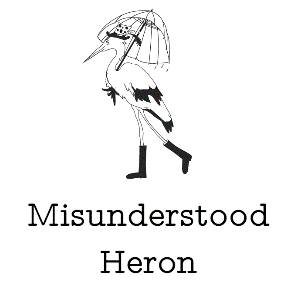 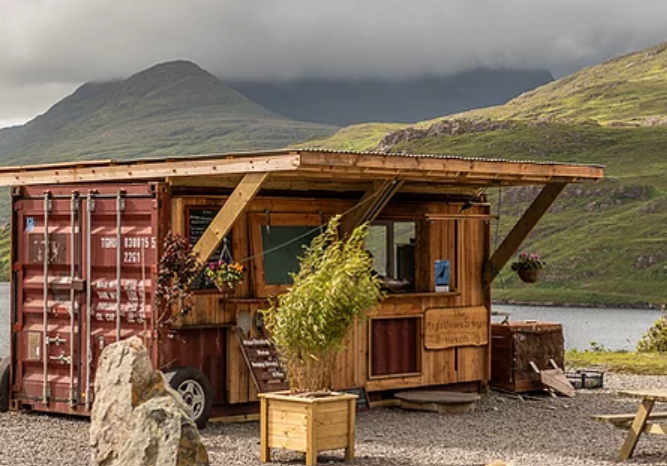 John ja SallyMcKennat'Oppaat
Lonely Planet -lista |Ruoka & Viini (foodandwine.ie)
LeenaneGeorgina Campbell -oppaat (ireland-guide.com)
VÄÄRINYMMÄRÄTY HIKARAKA, -Tripadvisor
Vieraile Misunderstood Heronissa Discover Irelandin avulla
Kuinka Länsi-Irlannin elintarvikeyritys on lentänyt (irishtimes.com)
Ravintolaarvostelu: The Misunderstood Heron - Independent.ie
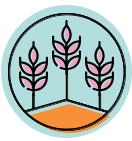 Ryhmä 2: Työntekijät
Tämän ryhmän koko voi vaihdella yrityksesi vaiheen ja koon mukaan. Koosta riippumatta hyvä sisäinen viestintä ja vuorovaikutus elintarvikealan työntekijöiden kanssa on kriittistä kaikilla tasoilla.
Aiheet, joista he voivat olla kiinnostuneita muun muassa:
Positiivinen työilmapiiri
Osallistava työpaikkakulttuuri,
Miten jakaa tietoa tai ideoita
Miten he voivat olla mukana päätöksentekoprosesseissa
Yrityksen arvot
Kuinka antaa palautetta
Tapoja olla vuorovaikutuksessa työntekijöiden kanssa:
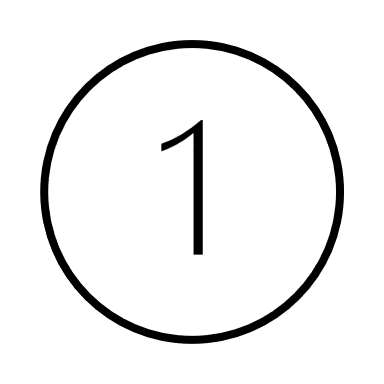 Avoimet ja läpinäkyvät viestintäkanavat antavat työntekijöiden ilmaista ajatuksiaan, huolenaiheitaan ja ideoitaan. Tämä voidaan saavuttaa säännöllisillä tiimikokouksilla, ehdotuslaatikoilla, anonyymeillä palautemekanismeilla tai erityisillä viestintäalustoilla, kuten sisäisillä sosiaalisilla verkostoilla tai chat-sovelluksilla tai jopa yksinkertaisella keittiön ilmoitustaululla. Varmista, että tärkeät tiedot ovat helposti kaikkien työntekijöiden saatavilla.
Kaksisuuntainen viestintä, jossa työntekijöitä kannustetaan osallistumaan aktiivisesti keskusteluihin. Kannusta johtajia kuuntelemaan tarkkaavaisesti työntekijöiden panosta, ideoita ja ehdotuksia ja antamaan oikea-aikaista ja rakentavaa palautetta.
Koulutus- ja kehitysmahdollisuudet voi antaa työntekijöille mahdollisuuden parantaa taitojaan ja tietojaan. Sinun tulisi pyrkiä tarjoamaan mahdollisuuksia ammatilliseen kasvuun, mentorointiohjelmiin tai poikkitoiminnallisiin projekteihin kannustaaksesi jatkuvaa oppimista ja uralla etenemistä.
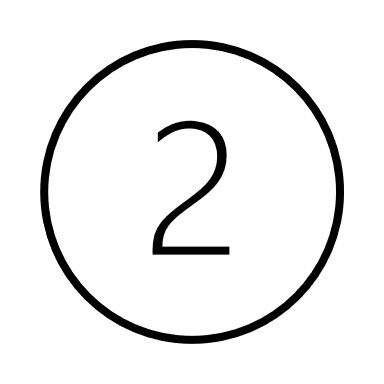 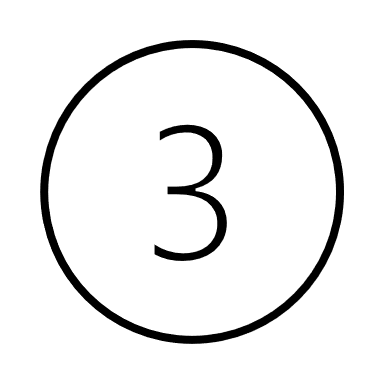 Tapoja olla vuorovaikutuksessa työntekijöiden kanssa:
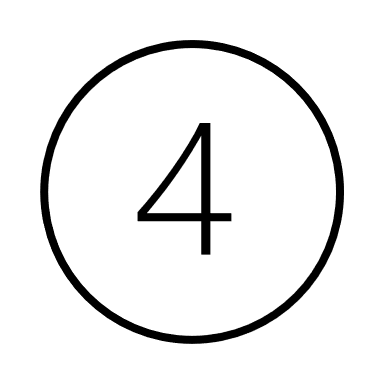 Tunnustus ja palkinnot: Ota käyttöön tunnustusohjelmia, joissa juhlitaan ja arvostetaan työntekijöiden panoksia ja saavutuksia. Anna tunnustusta yksittäisille henkilöille tai ryhmille heidän ponnisteluistaan, olipa kyse suullisen kiitoksen, julkisen tunnustuksen tai konkreettisten palkkioiden kautta. Tämä edistää työntekijöiden arvon, yhteenkuuluvuuden ja motivaation tunnetta.
Työntekijöiden sitouttaminen ja tapahtumat, kuten tiiminrakennusharjoitukset, vapaaehtoistyömahdollisuudet tai hyvinvointiohjelmat, auttavat edistämään toveruuden tunnetta, yhteistyötä ja yleistä hyvinvointia työntekijöiden keskuudessa.
Johdon näkyvyys ja saavutettavuus: Kannustaa johtajia olemaan näkyvissä ja tavoitettavissa työntekijöille. Edistä ympäristöä, jossa työntekijät tuntevat olonsa mukavaksi lähestyä esimiehiään tai johtajiaan keskustellakseen huolenaiheistaan, hakeakseen ohjausta tai jakaakseen ideoita.
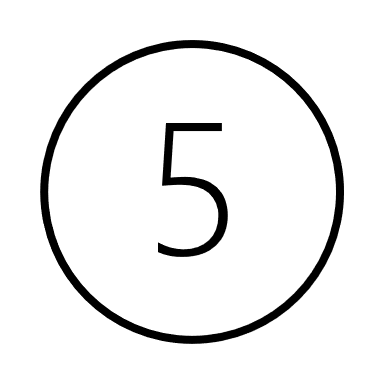 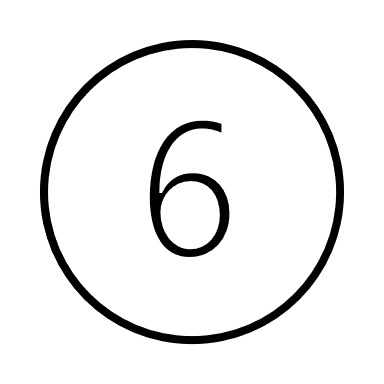 Muista, että tehokas sisäinen viestintä ja sitoutuminen edellyttävät johdonmukaista ja jatkuvaa työtä. 
On olennaista luoda kulttuuri, jossa työntekijät tuntevat olevansa arvostettuja, kuultuja ja valtuutettuja osallistumaan eettisen elintarvikeyrityksesi menestykseen. 
Arvioi säännöllisesti viestintästrategioiden tehokkuutta ja mukauta niitä työntekijöiden palautteen ja muuttuvien liiketoimintatarpeiden perusteella.
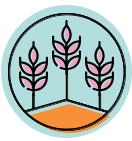 Ryhmä 3: Toimittajat & Jakelijat
Tässä ryhmässä sinulla ja elintarvikeyritykselläsi on mahdollisuus kehittää eettisiä ja kestäviä toimittajasuhteita.
Eettisenä ja kestävänä pidetään myös pientuottajien tai paikallisten tuottajien tukemista ja kausituotteiden käyttöä.
Vuorovaikutus ja viestintä voivat pyöriä esimerkiksi seuraavien aiheiden ympärillä:
reilun kaupan käytännöt,
vastuullinen hankinta,
jäljitettävyys ja
vastuullisuus toimitusketjussa
Suhteiden rakentaminen tavarantoimittajiin ja jakelijoihin:
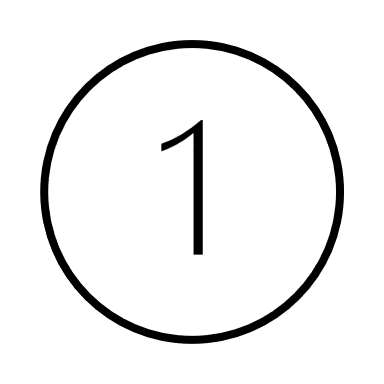 Toimittajan valintaprosessi: Toteuta perusteellinen toimittajan valintaprosessi, joka sisältää eettisten käytäntöjen, kestävän kehityksen aloitteiden ja alan standardien noudattamisen arvioinnin. Harkitse sellaisia ​​tekijöitä kuin reilun kaupan sertifikaatit, ympäristönsuojelu, työvoimakäytännöt ja tuotteiden laatu.
Läpinäkyvä viestintä: Edistä avointa ja läpinäkyvää viestintää toimittajien ja jakelijoiden kanssa. Kerro odotuksistasi säännöllisesti, anna ohjeita tai päivityksiä vaatimuksistasi tai muutoksista ja käsittele kaikki huolenaiheet tai ongelmat viipymättä. Luo kanavia jatkuvalle vuoropuhelulle ja yhteistyölle keskinäisen ymmärryksen ja yhdenmukaisuuden varmistamiseksi.
Yhteistyö ja koulutus: Tee yhteistyötä tavarantoimittajien ja jakelijoiden kanssa parantaaksesi heidän ymmärrystäsi eettisistä standardeistasi ja käytännöistäsi. Tarjoa koulutustyöpajoja tai resursseja, jotka auttavat heitä täyttämään odotuksesi. Edistää ympäristöä, jossa tiedon jakamista ja jatkuvaa parantamista kannustetaan.
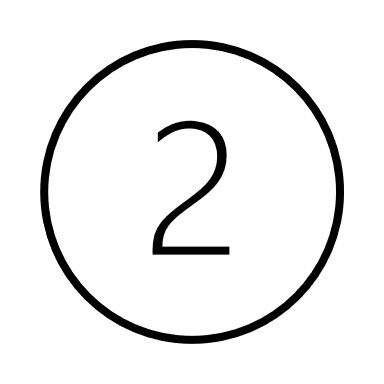 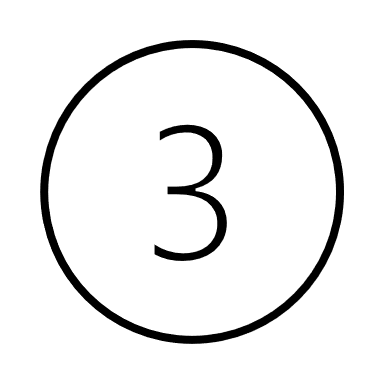 Suhteiden rakentaminen tavarantoimittajiin ja jakelijoihin:
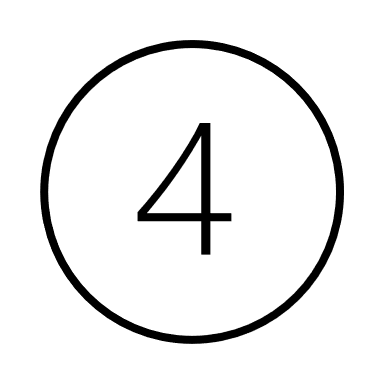 Toimittajien auditoinnit ja arvioinnit: Suorita säännöllisiä auditointeja ja arviointeja arvioidaksesi, noudattavatko tavarantoimittajat laatu-, eettisiä ja kestävän kehityksen standardeja. Tämä voi sisältää käyntejä, tarkastuksia tai kolmannen osapuolen sertifikaatteja. Anna rakentavaa palautetta ja työskentele yhdessä tavarantoimittajien kanssa tunnistaaksesi parannuskohteet samalla kun rakennat luottamusta ja kunnioitusta.
Kohtuullinen hinta ja maksuehdot: Varmistaa toimittajille ja jakelijoille oikeudenmukaiset hinnoittelu- ja maksuehdot. Vältä käytäntöjä, jotka voivat hyödyntää toimittajia tai vaarantaa heidän kykynsä noudattaa eettisiä käytäntöjä. Luo läpinäkyviä neuvotteluja ja sopimuksia, jotka tukevat oikeudenmukaista korvausta ja molempia osapuolia hyödyttäviä suhteita.
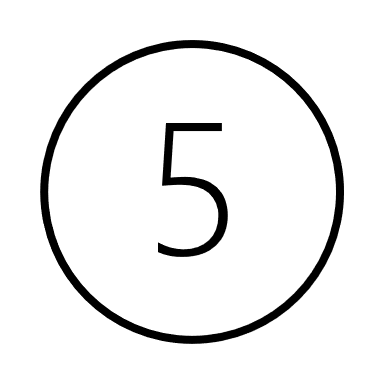 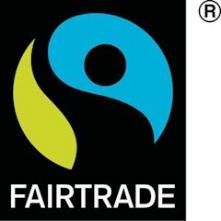 Reilu kauppa
Käsite Fairtrade on laaja, ja se sisältää eettisiä ja tasa-arvoisempia kauppasuhteita tuottajien, kauppiaiden ja kuluttajien välillä ja edistää kestävää kehitystä. Kohtuulliset hinnat ovat vain yksi osa tätä, mikä auttaa joitakin heikoimmassa asemassa olevia viljelijöitä hyötymään kaupasta. Työntekijöiden oikeudet, terveyteen ja turvallisuuteen kiinnittäminen sekä valmiuksien kehittäminen ovat muita asioita, joita liike rohkaisee.
EU:n sisällä kuluttajat tuntevat tavaroiden ja elintarvikkeiden Reilun kaupan kuluttajamerkin. Fairtrade International on sertifioinut tällaiset tuotteet kansainvälisesti sovittujen sosiaalisten, ympäristöllisten (mutta ei välttämättä luonnonmukaisten) ja taloudellisten standardien mukaisiksi.
Tapaustutkimus – Kahvi
Huomio eettiseen hankintaan alkoi käteisviljelmillä, kuten kahvilla, sokerilla ja kaakaolla. 
Näitä arvokkaita viljelykasveja tuottavat tyypillisesti globaalin etelän pienviljelijät, joilla on vain vähän resursseja ja voimaa markkinoilla. 
Näiden tuotteiden laajamittainen tuotanto aiheuttaa hintojen vaihtelua. 
Reilu kauppa aloitettiin vastauksena meksikolaisten kahvinviljelijöiden ankariin kamppailuihin kahvin maailmanmarkkinahintojen romahtamisen jälkeen 80-luvun lopulla, ja nyt se toimii 758 474 kahvinviljelijän kanssa maailmanlaajuisesti varmistaen vähimmäishinnat.
LUE: Tietoja kahvista - Reilun kaupan säätiö
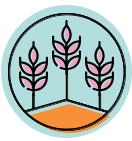 Viestintävirheet
1
Viherpesu
Toivomme, että ymmärrät, kuinka tärkeää elintarvikeliiketoiminnallesi on hyvä viestintä kaikkien sidosryhmien kanssa. Avainsana tässä on HYVÄ!
Joskus yritykset tekevät epäeettisiä päätöksiä ja kommunikaatiovirheitä, jotka voivat vaikuttaa heidän brändiinsä, kuluttajiin tai toimittajan luottamukseen ja jopa rikkoa sääntöjä.
Olet ehkä kuullut joistakin näistä termeistä…
2
Virheellinen merkintä
3
Ruokapetos
4
Väärät ruokaväitteet
5
Sitoutumisen puute
1. Viherpesu
Vihreäksi siirtyminen on hyväksi liiketoiminnalle. Markkinatutkimuksen mukaan kuluttajat ovat usein valmiita maksamaan enemmän ympäristöystävällisistä tuotteista kuin muista markkinoilla olevista vastaavista tuotteista.
Kaikkia ympäristöväittämiä ei kuitenkaan luoda samalla tavalla."Viherpesu"on väärän tiedon muoto, jota käytetään usein houkuttelemaan vihreää kuluttajaa. Yritykset, jotka lupaavat olla kestäviä, biohajoavia tai ympäristötietoisia, eivät toisinaan täytä kuluttajille antamiaan 	lupauksia.
Viherpesu…
Viherpesu voi joskus olla yhtä ilmeistä kuin suora valhe tai hämärä kuin venytetty totuus ja vaikea havaita. 
Otetaan esimerkiksi hiilidioksidipäästöt. 
Omien päästöjensä kumoamiseksi jotkut yritykset lähettävät rahaa ohjelmiin, kuten puiden istutushankkeisiin, jotka teoriassa kompensoivat ilmakehään pumpattua hiiltä istuttamalla lisää puita imemään sitä. 
Kuitenkin kuivuus ja metsäpalot ovat tuhonneet osan näistä metsistä, ja kriitikot sanovat 	kompensaatioden antavan yrityksille luvan jatkaa saastuttamista.
Lähde
Viherpesu voisi hidastaa edistymistämme kohti ilmasto- ja sosiaalisten tavoitteiden saavuttamista.
Maailman talousfoorumi
2. Virheellinen merkintä
Virheellinen merkintä tapahtuu, kun elintarvikkeen etiketti ei kuvaa tarkasti sen ainesosia. Se voi tapahtua vahingossa, kun laitoksen HACCP- ja muita turvallisuusprosesseja ei täysin ymmärretä; on kuitenkin jatkuva ongelma väärin merkitseminen tarkoituksella, mikä on elintarvikepetos. 
Joka tapauksessa epätäydelliset tai virheelliset tiedot merkinnöissä ovat vaarallisia kuluttajille. Suurin väärin merkitsemiseen liittyvä vaara on kuluttajien altistuessa tavallisille allergeeneille.
3. Ruokapetos
Ruokapetoksilla tarkoitetaan tahallista huijausta tai harhaanjohtamista taloudellisen hyödyn saamiseksi. Se sisältää elintarvikkeiden väärentämisen, korvaamisen tai väärin merkitsemisen, joiden tarkoituksena on huijata kuluttajia, yrityksiä tai sääntelyviranomaisia.
Elintarvikepetoksia voi tapahtua toimitusketjun eri vaiheissa ainesosien hankinnasta jalostukseen, pakkaamiseen tai jakeluun. Esimerkkejä elintarvikepetoksista ovat ainesosien laimentaminen tai korvaaminen, alkuperäpaikan vääristäminen, arvokkaiden tuotteiden väärentäminen tai vanhentuneiden tai 	väärennettyjen elintarvikkeiden myynti.
4. Väärät elintarvikeväitteet
Toisaalta vääriin elintarvikeväitteihin kuuluu harhaanjohtavien tai väärien lausuntojen antaminen elintarvikkeen ominaisuuksista tai hyödyistä. Tämä käytäntö on petollista markkinointia, jossa yritykset antavat perusteettomia väitteitä tai liioittelevat tuotteidensa ominaisuuksia, mikä johtaa kuluttajia harhaan. 
Tämä voi sisältää terveyshyötyjen liioittelua, ravitsemussisällön vääristelyä, epämääräisen tai moniselitteisen kielen käyttämistä tai harhaanjohtavien visuaalien tai pakkausten käyttämistä. Nämä väitteet voivat olla suunniteltu vaikuttamaan kuluttajien käsityksiin, luomaan 	kilpailuetua tai lisäämään myyntiä.
Tässä lyhyessä nokkelassa videossa Tohtori Mike Varshavski tuo esille joitakin tapoja, joilla elintarvikkeiden merkinnät voivat olla harhaanjohtavia tai kuinka joissakin elintarvikkeissa esitetään väitteitä harhaanjohtavalla tavalla.
10 suosituinta harhaanjohtavaa elintarvikemerkintöjen väitettä | Ravintoarvomerkinnät POISTETTU!!! - YouTube
5. Sitoutumisen puute
Olemme aiemmin tuoneet esille sen, kuinka voit olla vuorovaikutuksessa elintarvikeyrityksesi eri sidosryhmien kanssa. 
Jos sidosryhmiä, mukaan lukien kuluttajia, työntekijöitä, paikallisia yhteisöjä ja sääntelyviranomaisia ei kuitenkaan saada aktiivisesti sitoutettua mukaan, se voidaan nähdä huonona viestintänä. 
Sidosryhmien sitouttaminen auttaa ymmärtämään heidän huolenaiheitaan, tarpeitaan ja odotuksiaan ja edistää parempaa päätöksentekoa ja suhteiden rakentamista.
Pidä kaikki viestintälinjat AVOIMINA JA AKTIIVISINA!!
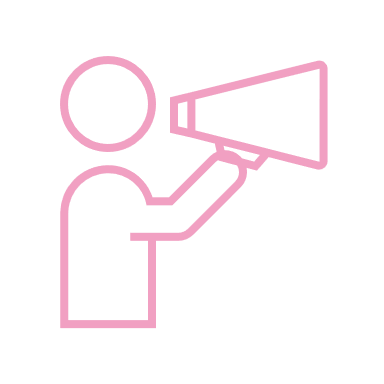 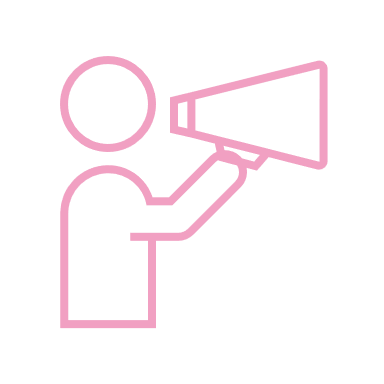 Lisää mielenkiintoista luettavaa:
Eurooppa tähtää viherpesuun ja elintarvikkeiden ympäristömerkkeihin - META (eeb.org)
Nestléä syytetään vastuuttomasta markkinoinnista KitKat-viljojen "väärennetyillä" ravitsemusväitteillä (nutritioninsight.com)
Väärät merkinnät piilottavat totuuden superfoodeista | Melbournen yliopiston takaa-ajo (unimelb.edu.au)
EU:n terveysväiterekisteri (europa.eu)
Huijaatko sinua elintarvikemerkinnät? - BBC Food
04
Tarinankerronnan mahdollisuudet
Kommunikointi tarinankerronnan kautta
Viestintä on tiedon välittämistä tai vaihtamista puhumalla, kirjoittamalla tai käyttämällä jotakin muuta välinettä.
Oxfordin sanakirja
Tarinankerronta…
Tarinankerronnolla on psykologisia supervoimia, jotka tekevät siitä tehokkaan markkinointityökalun:
Tunteet: Kun kuulet tarinan ja tunnet henkilökohtaisen yhteyden, joka ei ole vain teoreettista; se perustuu joihinkin kiehtoviin neurotieteen tosiasioihin. Kun kuuntelet tarinaa, monet muut aivoalueesi aktivoituvat ja sitoutuvat.
Tarinankerronta…
Kuuntelija muodostaa emotionaalisen yhteyden tarinaan, ja viestiä pidetään aidona ja näin se vahvistaa myös kertojan luotettavaksi kokonaisuudeksi. Se rohkaisee kuuntelijan aktiivista mielikuvitusta ja sisältää kaksisuuntaisen vuorovaikutuksen tarinankertojan ja kuulijoiden välillä.
Tarina antaa kuulijalle voimaa visualisoida eläviä, aistillisia elementtejä tarinasta, jotka perustuvat tarinankertojan esitykseen ja omiin kokemuksiin ja ymmärryksiin.
Haluamme sinun oppivan kertomaan eettisen ruokatarinasi!
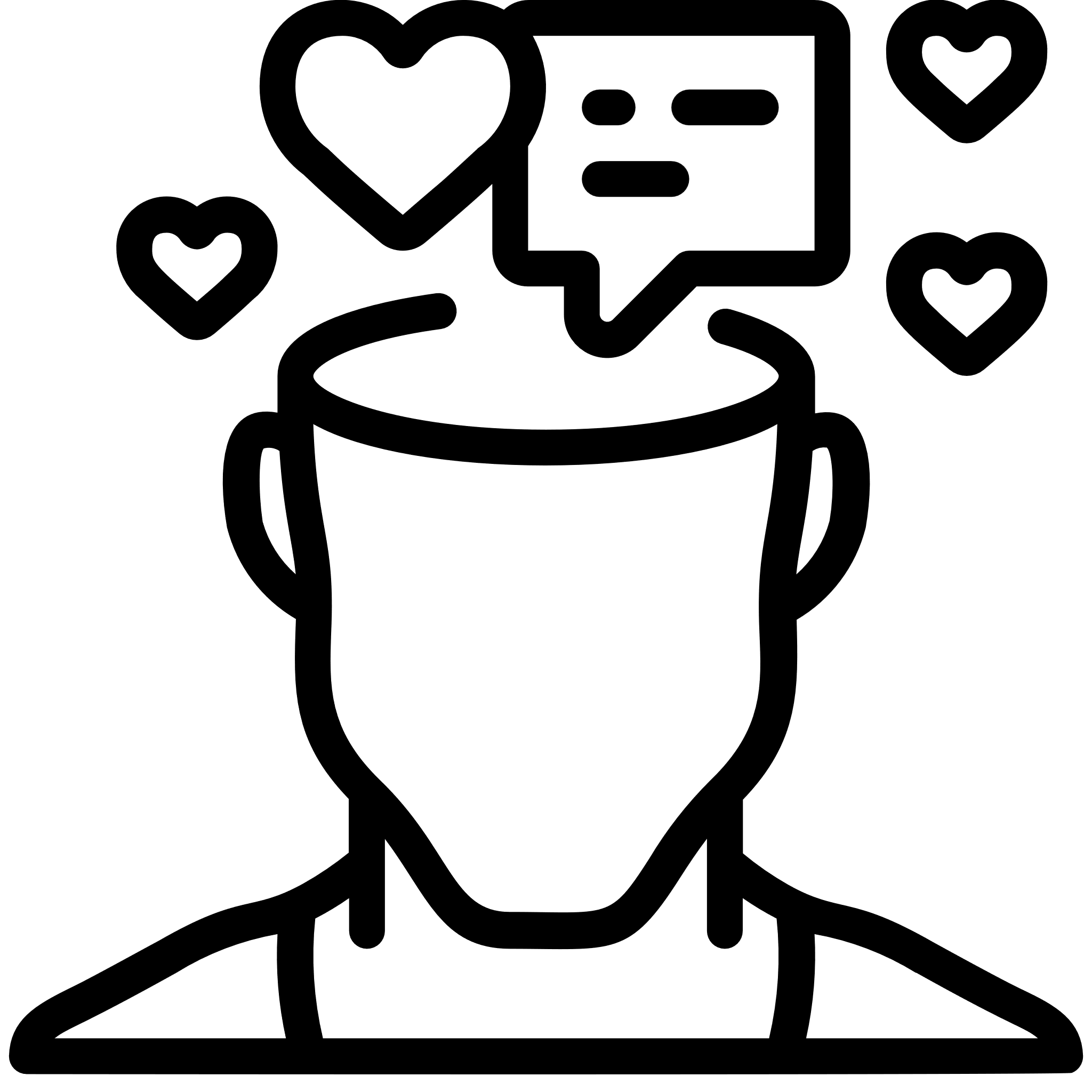 Mitä tarinat tekevät…
Tarinat määrittelevät ihmiselämän olemuksen
Ihmiset alkavat kokea yhteyttä
Yhteiset arvot tunnistetaan ja viestit välitetään
Teemat, kuten perhe, alkuperä, ystävyys, historiamme ja muut, ovat yhteisiä jokaiselle kansakunnalle –viestejä maailmanlaajuisesti
Kiinnostava tarina voi antaa asiakkaalle tai toimittajalle tai jopa työntekijöille kannustimen, jota he tarvitsevat sitoutuakseen enemmän yrityksesi kanssa.
yhteisiä arvoja
viestejä
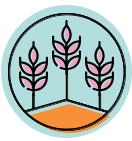 KATSO - Tarinankerronta…
Tarinankerronta on olennainen viestintäväline. Se voi tehdä monimutkaisista tiedoista helpommin ymmärrettävää ja parantaa myyntiä.
Tässä lyhyessä videossa opimme:
Tehokkaan tarinankerrontamisen edut
Kuinka parantaa tarinankerronnan taitojasi
Kuinka käyttää tarinankerrontaa ihmissuhteiden rakentamiseen
Tarinankerronta | eLearning Course - YouTube
KATSO - Ruokajärjestelmien seuraava kehitys
Tämä lyhyt video näyttää, kuinka helppoa tarinan kertominen on. 

Sen ei tarvitse olla pitkä, mutta siinä on yksinkertainen animaatio ja nopeatempoinen dialogi. 

Se kuvaa, mistä tulimme, missä olemme nyt ja miltä tulevaisuus voisi näyttää. 

Se on täysi “HOOK-LINE & SINKER” saadakseen yleisön mukaan.
Agroekologia – ruokajärjestelmien seuraava kehitys – YouTube
Luodaan bränditarinaa…
Kuva tai havainto koostuu tosiasioista, tunteista ja tulkinnoista, kaikesta mitä teet … jokaisesta elintarvikeyrityksesi tai elintarviketuotteesi osa-alueesta, ruoan alkuperästä, elintarvikkeiden jalostusmenetelmistä, elintarvikkeiden reitistä omaan henkilökohtaiseen tarinaasi, jopa jakelumenetelmiisi.
Tarinasi ei ole vain sitä, mitä kerrot ihmisille, vaan myös se, mitä he uskovat sinusta tuotteesi tai palvelusi/kokemuksesi lähettämien signaalien tai viestien perusteella.
Ymmärrät ja arvostat eettisen ruoan tarvetta … nyt haluat myydä sen … niin on tärkeää kertoa sidosryhmillesi tarina siitä, kuinka olet päätynyt tänne ja mitä olet saavuttanut, ja ottaa heidät mukaan matkaan!
Elementit bränditarinan luomisessa…
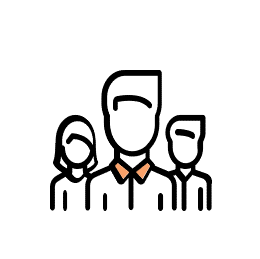 Sinun intohimosi tarina: 
Mitä rakastat matkassa, mikä ohjaa sinua ja liiketoimintaa.
Yhdistä kaikki tarinan elementit
Aloita henkilökohtaisesta tarinastasi: 
Sinun ja yrityksesi historia.
Persoonallisuuden tarina: 
Mikä on asiakkaan tai sidosryhmän kokemus heidän edessään?
Asiakkaan tarina: 
Mitä muut asiakkaat sanovat tarjouksistasi?
Tarinankerron käyttö markkinoinnissasi - Storyteller to StorySeller
Tämän videon kirjoittaja Timir Naha puhuu tarinankerronnasta markkinoinnin työkaluna tai liiketoiminnan tarinankerronnasta ja tavoista, kuinka pitää tarinankerrontaesityksiä. Erityisesti hän painottaa, kuinka kertoa markkinointitarinoita, jotka ovat tehokkaita eettiselle elintarvikeliiketoiminnallesi.
Tarinankerrontamarkkinointi | Liiketoiminnan tarinankerronta | Tarinankerrontaesitys - YouTube
Inspiroidu -Yksi hyvien käytäntöjen tapaustutkimuksestamme kertoo heidän tarinansa…
Irlantilaiset sisarukset Niamh & Ruairi kertovat bisnestarinansa. He aloittavat menneisyydestään, sitten intohimosta ja matkastaan ​​sinne, missä he ovat tänään, mutta myös sinne, miten he haluavat Biasol liiketoimintansa kehittyvän tulevaisuudessa.
Lue kaikki niistä täältä: Hyvien käytäntöjen kokoelma - Eettinen elintarvikeyrittäjyys (ethical-food.eu)
Sisarukset muuttavat panimoiden käytetyn viljan ravintolisäksi - YouTube
Upea esimerkki tarinan jakamisesta ja kuvan luomisesta… Irlanti
Tämä lyhyt Tutustu Irlantiin -videossa Irlantilainen julkkiskokki Rachel Allen kertoo Irlannin ruokatarinan… 
Maatilalta ruokapöytään ja merestä rantaan Irlanti on tunnettu tuoreista, paikallisista ja luomutuotteistaan, ja Rachel luo upean kuvan. 
Tarinalla on alku (hänen henkilökohtainen tarinansa), keskikohta (perintötarinamme) ja loppu (mitä yleisön pitäisi odottaa nyt ja tulevaisuudessa) ja hän luo tämän emotionaalisen yhteyden yleisöön.
Taste of Ireland: From Farm to Fork – YouTube
Harjoitus
Piirrä tarinasi.
Yllä mainittujen elementtien avulla mieti matkaasi ja sitä, kuinka voisit tehdä siitä mielenkiintoisen tarinan yleisöllesi/sidosryhmillesi.
Ajattele mediaa, jota haluat käyttää sen jakamiseen
Kenen kanssa voisit jakaa sen
05
Verkostojen voima elintarvikealalla
Yksin voimme tehdä niin vähän. Yhdessä voimme tehdä niin paljon.
Helen Keller
Mitä on ammattimainen verkostoituminen?
Ammattimainen verkostoituminen on kontaktien luomista ja hyödyntämistä lisätäksesi arvoa yrityksellesi, asiakkaillesi ja asiakkaillesi. 
Ammattimaisen verkostoitumisen tavoitteena on luoda joukko ihmisiä ja tietoja, jotka voivat suoraan parantaa tuotteesi tai palvelusi laatua, vähentää asiakkaiden poistumista ja lisätä arvoa ostajille ja asiakkaille.
Ammattimaisen verkoston rakentaminen
Verkostoituminen on ehkä tärkeämpää kuin koskaan, sillä vakiintunut suhde voi erottaa yrittäjän toisesta ja tarjota siten kilpailuetua. Ammattimaiseen verkostoitumiseen kuuluu kontaktiverkoston, työtovereiden, yhteistyökumppaneiden, tavarantoimittajien ja muiden verkoston rakentaminen, jotta varmistetaan, että käytettävissä on kontaktipooli, jota voidaan tarvittaessa hyödyntää. Ammattimainen verkostoituminen vaatii kurinalaista ja suunniteltua lähestymistapaa ja on kaksisuuntainen prosessi.
Verkoston tavoitteiden tarkistaminen ja päivittäminen
VAIHE5
Ammattiverkoston rakentaminen sisältää 5 vaihetta.
Verkostoitumistoiminnan toteuttaminen
VAIHE4
Verkostosuunnitelman valmistelu
VAIHE3
Tunnista, mitä ja kenet sinun tulee tietää
VAIHE2
VAIHE1
Verkostoitumistavoitteiden tunnistaminen
Miten verkostoitumisesta on hyötyä…
Verkostoituminen on erittäin hyödyllistä yrityksesi alussa, kun yhteydet eivät ole yhtä hyviä.
Verkostoituminen pitää sinut ajan tasalla mahdollisuuksista. Voit kääntyä muiden ihmisten puoleen saadaksesi apua ja neuvoja.
Tehokkaille verkostoituneille tarjotaan todennäköisemmin mahdollisuuksia.
Verkostoitumisen avulla voit antaa jotain muille ja rakentaa mainettasi – ihmiset ostavat ihmisiä.
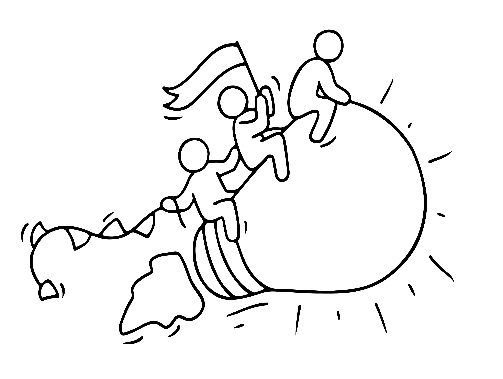 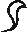 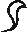 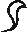 Verkoston tyypit
Verkostoituminen on tehokas ja edullinen tapa olla yhteydessä niihin, jotka voivat tukea sinua kasvattamaan liiketoimintaasi suositusten ja esittelyjen kautta, kehittämään myyntiä, yhteistyömahdollisuuksia ja kontakteja.
Yritysten verkostoitumisen tyypit
Vahvat kontaktiverkostot (yleensä maksetut verkostot, jotka keskittyvät verkoston viittausliiketoimintaan, esim. BNI: Business Network International | Business Networking
Satunnaiset kontaktiverkostot – osallistumisesi on vapaaehtoista – esim. kauppakamarin verkostoitumistapahtumat alueellasi
Verkkoverkot - Tervetuloa Open Food Networkiin LinkedIn- tai Facebook-ryhmiä
Ammattijärjestöt ja -yhteisöt – Elintarviketieteiden seura, Elintarviketeollisuusliitto
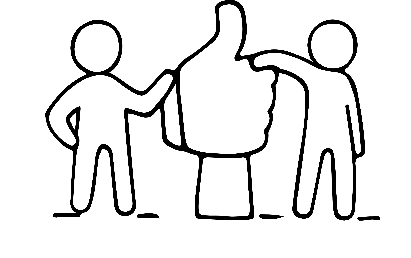 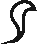 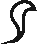 VALOKEILASSA Tipperaryn elintarviketuottajat - Irlanti
Tämä on elintarvikkeiden ja juomien tuottajien yhteisö “Työskennellään yhdessä” -verkostossa, joka mainostaa Tipperaryn parasta ruokaa. Heitä sitoo ravitsevien ja terveellisten tuotteiden luominen kestävässä ruokajärjestelmässä.
Heidän vilkkaaseen omistautuneiden tuottajien verkostoon kuuluvat juustonvalmistajat ja mehiläishoitajat, hedelmäviljelijät ja siiderin valmistajat, lihakaupat ja leipurit sekä kastikkeiden ja hillojen valmistajat. Rehellisyys, jonka he tarjoavat tuotteilleen, tekee niistä erottuvan sekä kansallisesti että kansainvälisesti.
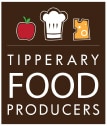 Tässä videossa on 10 verkostoitumisstrategiaa, joiden tarkoituksena on auttaa sinua nauttimaan verkostoitumisesta, vaikka olisit ujo.
10 yksinkertaista tapaa parantaa verkostoitumistaitojasi – verkostoituminen ihmisten kanssa, vaikka olisit ujo! - YouTube
Harjoitus
Laita pyörät liikkeelle…Tutki verkkoalustoja, joihin voit päästä
Alue/seutu/maa
Ala (elintarvikkeet/ maatalouselintarvikkeet)
Verkkokohtaisia, jotka liittyvät yritykseesi

Laske sitten, kuinka paljon aikaa voit varata verkostoitumiseen kuukaudessa.
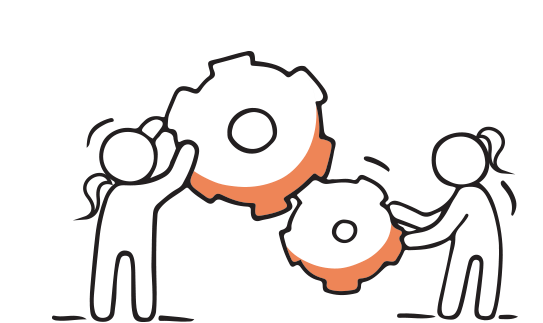 Muista tutustua EFE -jakamis- ja mentorointialustaan
Foorumin ensisijainen tavoite on muodostaa linkki eettisten elintaravikeyrittäjien välille.
Tämän alustan jakamisfoorumin tavoitteena on helpottaa ja luoda tarkoituksenmukaisia ​​kanavia tiedonvaihtoon ja koordinointiin kouluttajien ja oppijoiden välille ja edistää vertaisverkottumista synergiaetujen luomiseksi, jotka edistävät siirtymistä kiertomalliin.
Etusivu - Eettinen ruokayrittäjyys (ethical-food.eu)
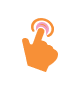 Olet juuri suorittanut toiseksi viimeisen moduulin… viimeisessä moduulissa katsomme TULEVAISUUTTA ja kertaamme tärkeimmät elementit, jotka ovat kriittisiä yrityksesi kestävyydelle ja planeettamme tulevaisuudelle.
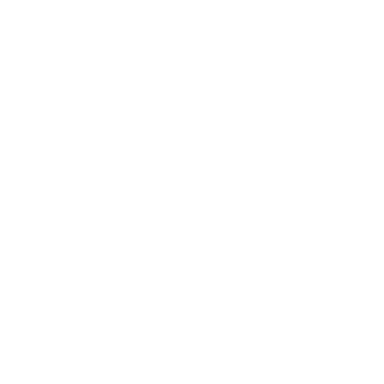